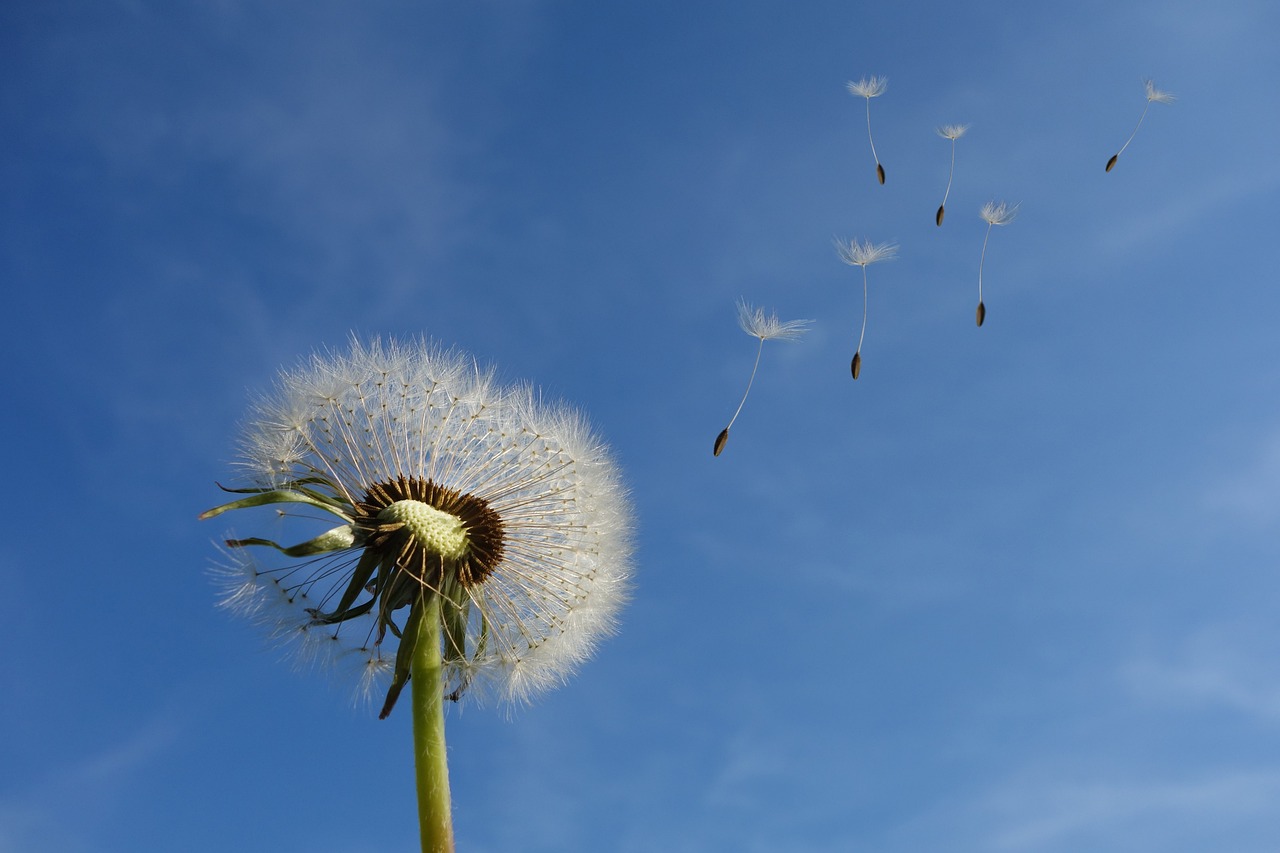 Korleis kan vi observere vind?
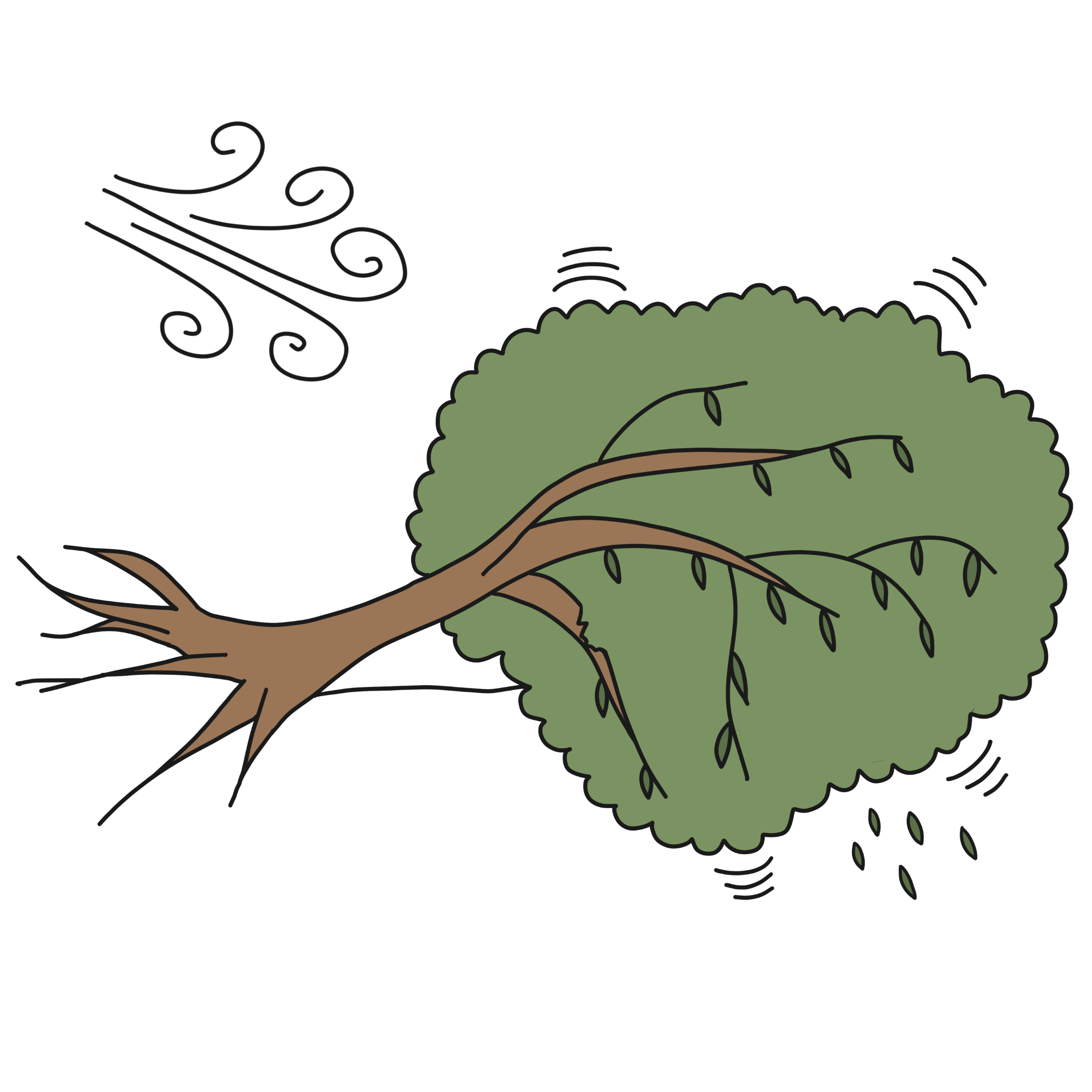 Storm
Heile store tre svaiar og hiv 
Takstein kan blåse ned
Tre kan bli rykka opp med rot
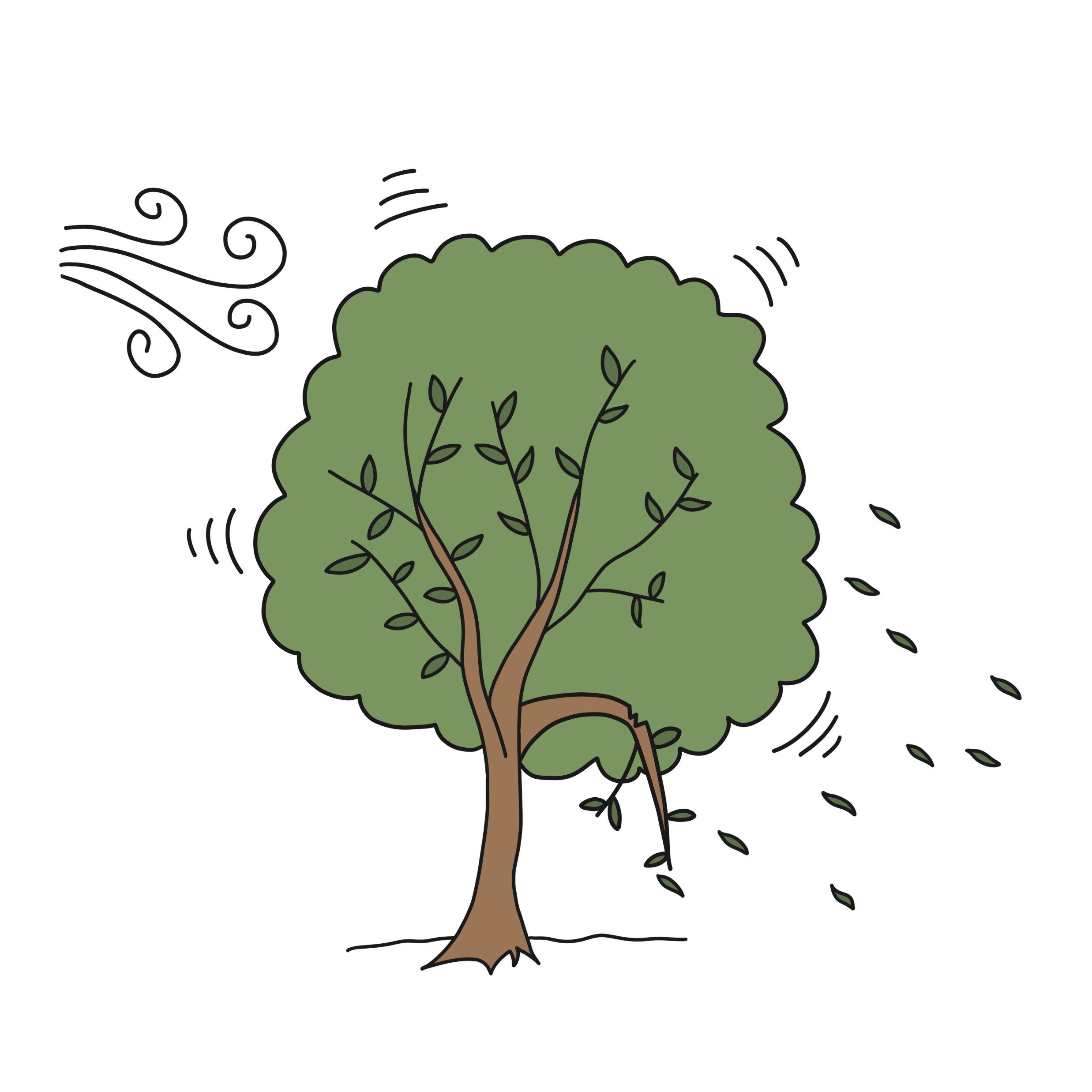 Kuling
Store greiner og heile tre rører seg, vinden kan knekke kvistar av trea
Det kvin i telefonleidningar
Det er tungt å gå mot vinden
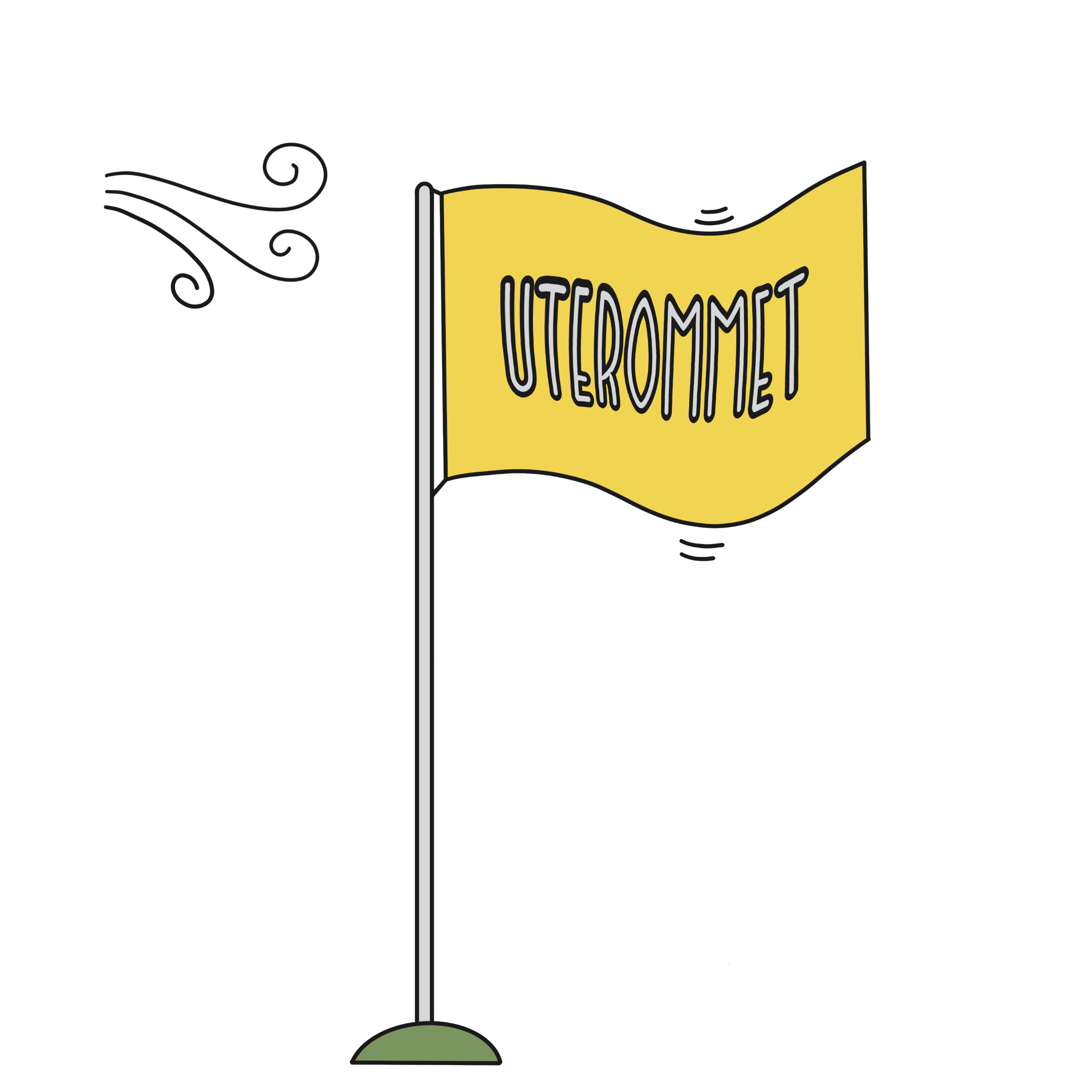 Bris
Lauv og småkvistar rører seg
Vinden løfter støv og laust papir 
Vinden strekkjer på flagg og vimplar
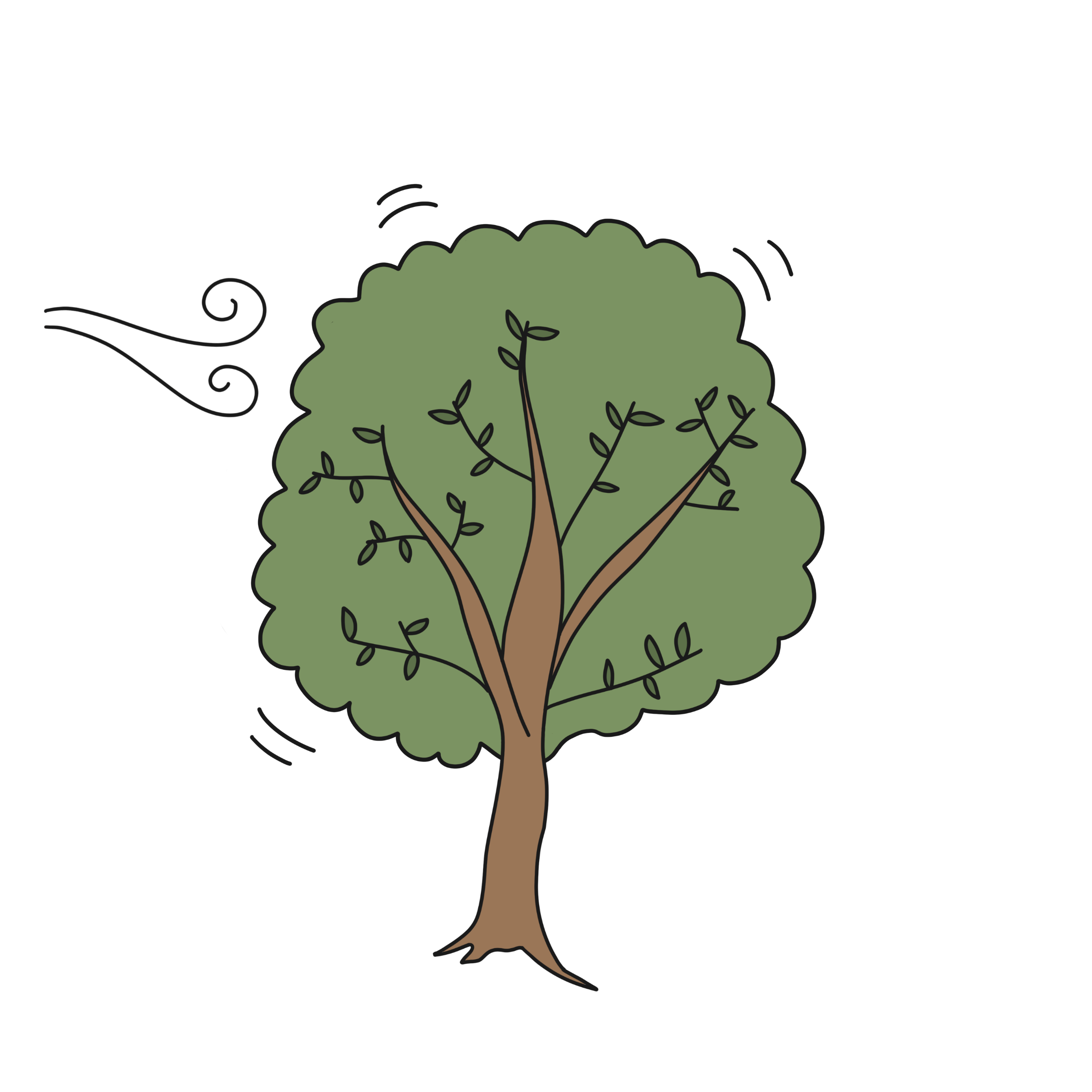 Svak vind
Vi kan føle vinden
Blada på trea rører seg
Vinden kan løfte små vimplar
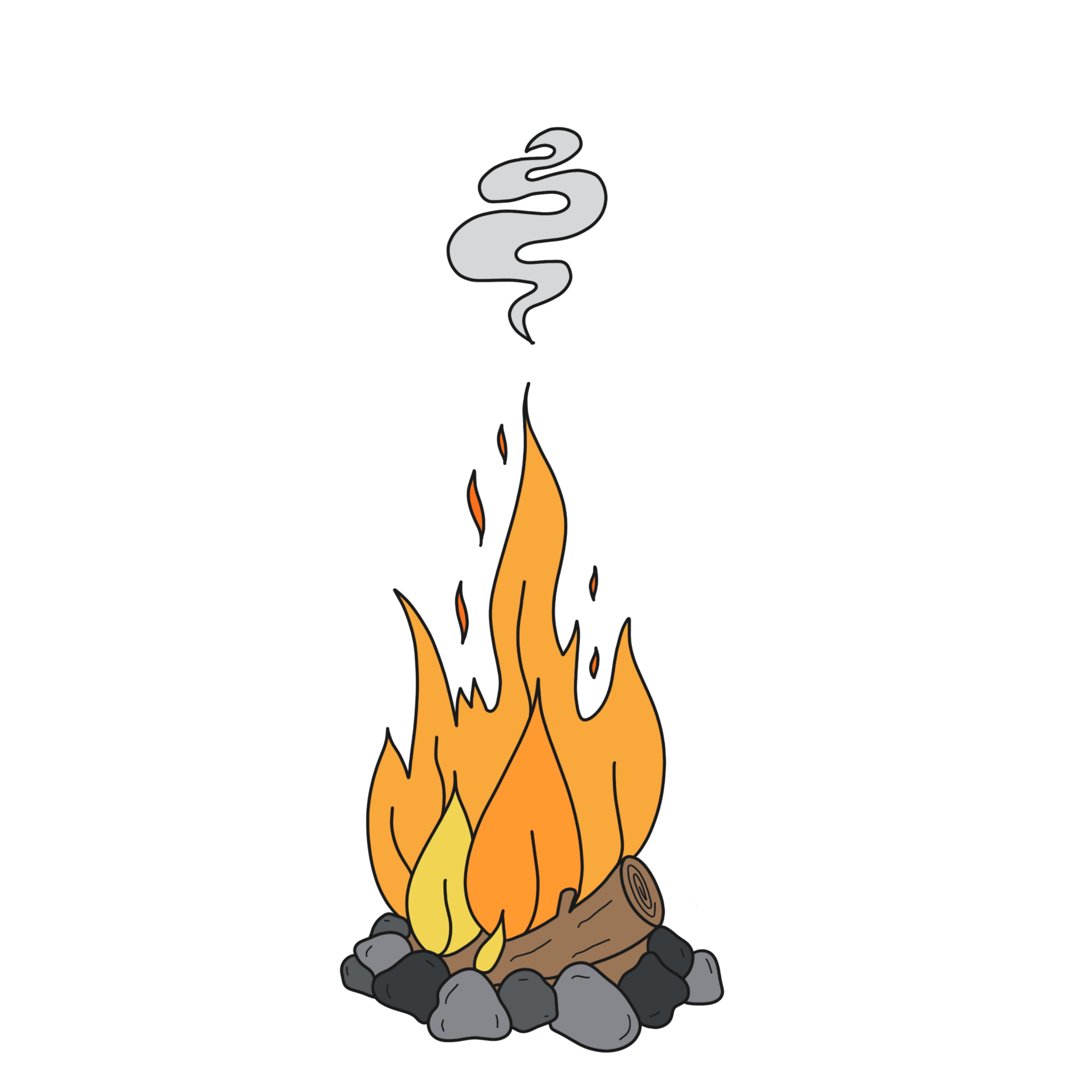 Stille
Røyk stig rett opp